2009-10-10
Xbox LIVEインディーズゲーム「ピアレビュー攻略」のためのXNAにおける開発のコツと特有の課題
In
IGDA日本　同人・インディーゲーム部会（SIG-Indie）
第4回研究会
「Xbox360向けゲーム開発環境XNAにまつわるインディーズゲームシーン」
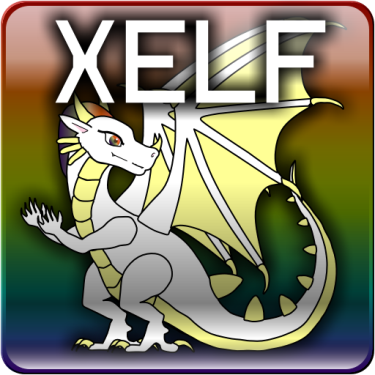 Microsoft MVP for XNA/DirectX (Jul 2009 - Jun 2010)http://xelf.info/
©2009 XELF
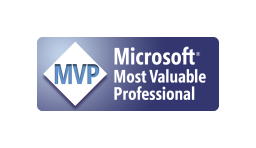 [Speaker Notes: XELF（ゼルフ）]
PROFILE(1)XELF
http://xelf.info/
http://d.hatena.ne.jp/XELF/
http://twitter.com/xelfia
XNAを中心に活動中。ゲームプログラミング関連書籍の執筆をする。個人ではXbox LIVEインディーズゲームでゲーム「Music Roll」をリリース。
近刊『リアルな動きのためのゲーム物理プログラミング』（毎日コミュニケーションズ）を執筆。(XNA GS 3.1対応)
共著『XNAゲームプログラミングブック XNA Game Studio 2.0対応』（毎日コミュニケーションズ）、共著『DirectX+XNA3Dプログラミング入門―3Dプログラミングの基礎(DirectX)と応用(XNA)』（工学社）を執筆。
『月刊I/O』（工学社）にXNA関連の記事連載を担当。
Microsoft MVP for DirectX/XNA (Jul 2009 - Jun 2010)
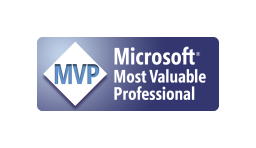 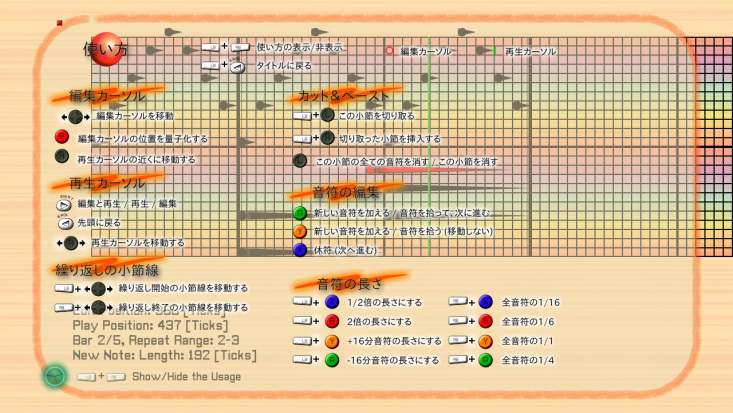 PROFILE(2)Music Roll
Xbox LIVEインディーズゲームに簡単な音楽シーケンサーを出してます
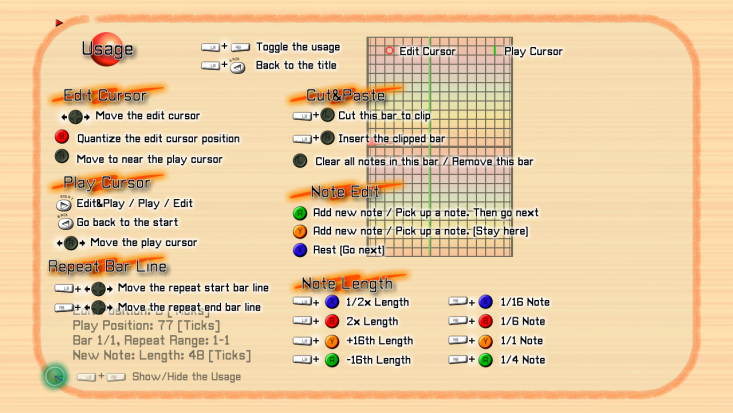 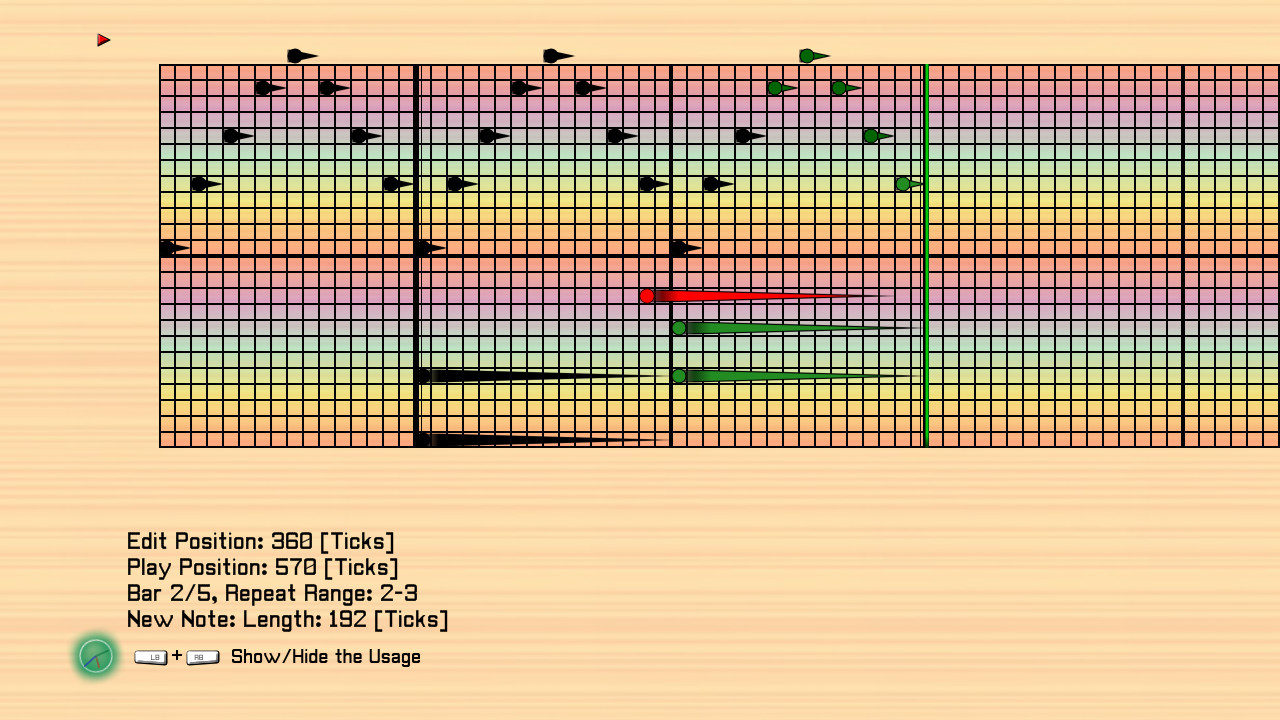 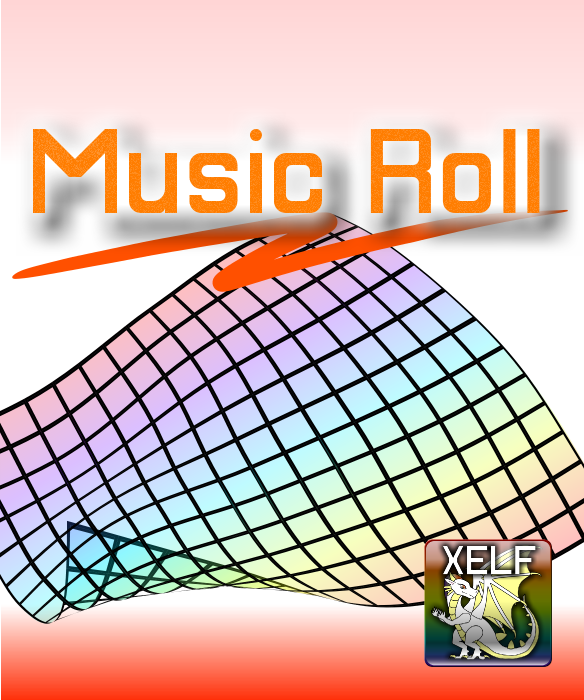 「ピアレビュー攻略」のためのXNAにおける開発のコツ
[基本情報]Xbox LIVEインディーズゲーム
ゲーム制作
プレイテスト
差し戻し
ピアレビュー
承認
マーケットプレース
Xbox LIVEインディーズゲーム配信までの流れ
「ピアレビュー」が特徴的
クリエーター同士により、配信してよいゲームかレビューするシステム
レビューは、ゲームの面白さとは無関係

・承認→約48時間以内にマーケットプレースに配信

・差し戻し→修正して1週間後以降に再びピアレビューへ

・テストのための「プレイテスト」もある
（中断可能）
XNA GSプログラミングの利点
XNA Game Studio 3.1
プログラミング言語は通常C# 3.0
Visual C# 2008 Express / Visual Studio 2008
「.NET Framework」上で動く
.NETには、ガベージコレクションがある

.NETやC#の利点
書きやすい。デバッグしやすい
インテリセンスがよく効く
IL(中間言語)の存在など	→コードの安全性が確保される	→XBLIGの安全性
[基本情報] XNAのプログラミング
Gameクラスに基本動作がある
画面の更新やフレームレート管理はおまかせ可能
Game派生クラスにゲーム実装する※GameComponent派生クラスを実装して、コンポーネント志向にしてもOK
Drawメソッド : 描画を実装
Updateメソッド : ゲームロジックを実装
コンテントパイプラインがある
グラフィックス
DirectX 9に対応(Shader Model 3.0) (VTF, MRT対応)
シェーダ : HLSL（Effectクラス）
スプライト : SpriteBatchクラス
文字 : SpriteFontクラス
動画 : Videoクラス、VideoPlayerクラス
[Speaker Notes: VTF: Vertex Texture Fetch
MRT: Multi Render Target]
[注意点] ガベージコレクション
※オブジェクトプールは、GCの有無に関係なく重要
[Speaker Notes: 参考: NyaRuRuさん記事
連載.NET＆Windows Vistaへ広がるDirectXの世界第6回 .NETアプリを軽快にするためのガベージ・コレクション講座
http://www.atmarkit.co.jp/fdotnet/directxworld/directxworld06/directxworld06_02.html]
[注意点] マルチプラットフォーム
Windows版を併用した開発・デバッグは快適・便利
ただし、WindowsとXbox 360の間には違いもある
たとえば対応するテクスチャのフォーマット→エラー・画面がおかしいなど
パフォーマンスの違い→意外な理由で異常に遅いなど
常にXbox 360実機での動作確認を怠らないこと
[注意点]ピアレビューでの承認が必要
[注意点] 入力インターフェース
パッド（Xbox 360コントローラー）に対応する
パッドは4つまでつなげられる。どのパッドでもゲームを開始でき、そのパッドでプレイを継続できること
「キーボード専用」などにしないこと
[注意点] セーフエリア
PCモニタ（アンダースキャン方式）
テレビ（オーバースキャン方式）
Xbox 360で遊ぶとき、テレビ画面の端は見えない場合がある
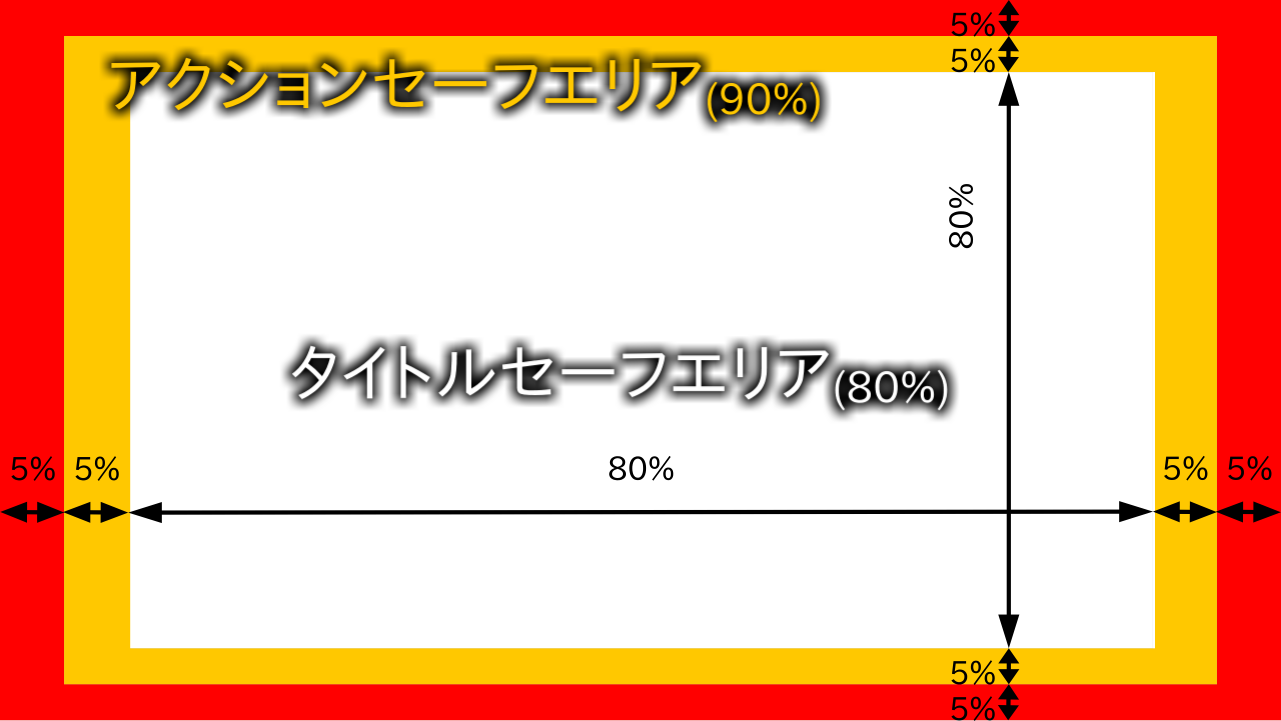 Viewport.TitleSafeAreaプロパティが利用できる
[Speaker Notes: [参考] セーフエリア・サンプル
http://blogs.msdn.com/ito/archive/2008/11/21/safearea-sample.aspx]
※イメージです
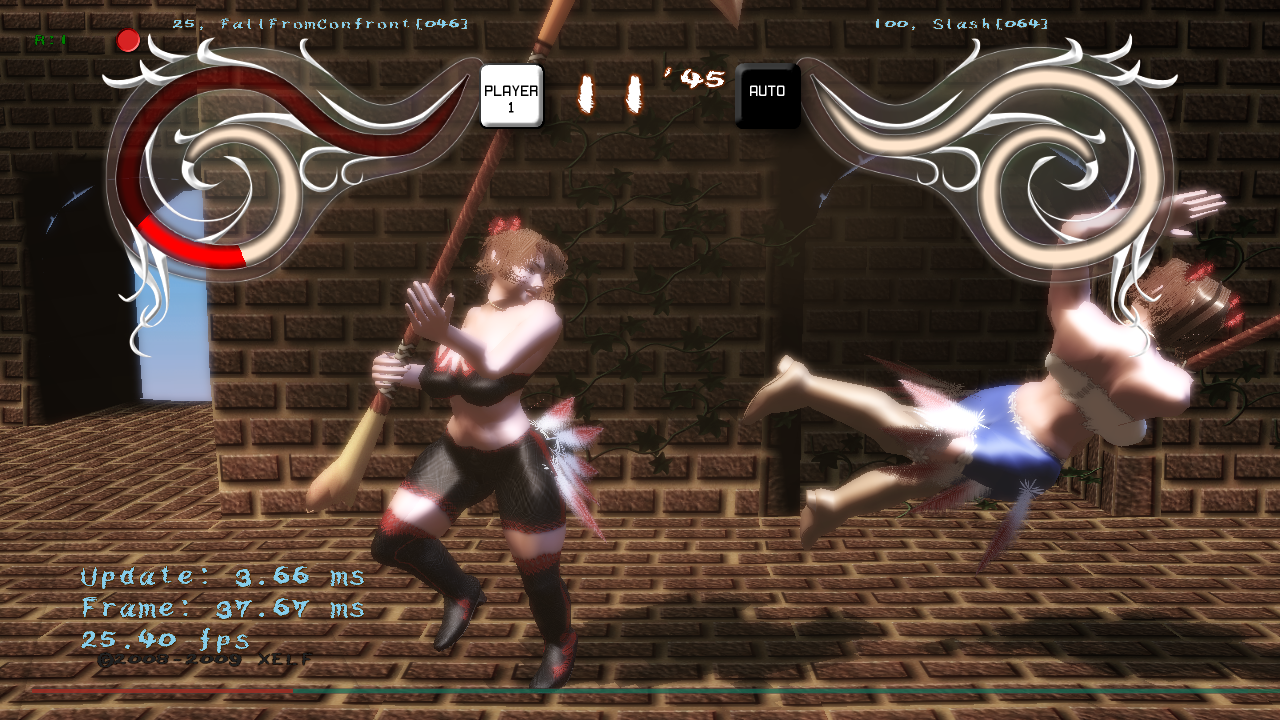 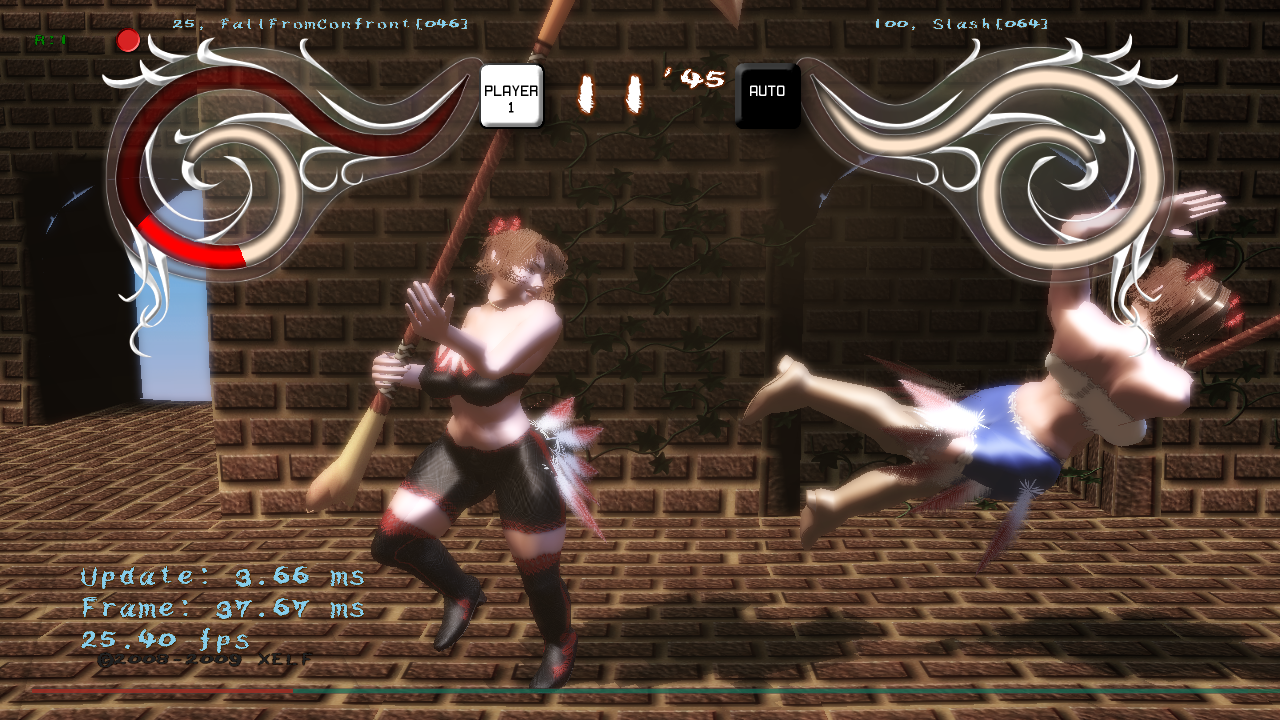 Xbox 360
Windows
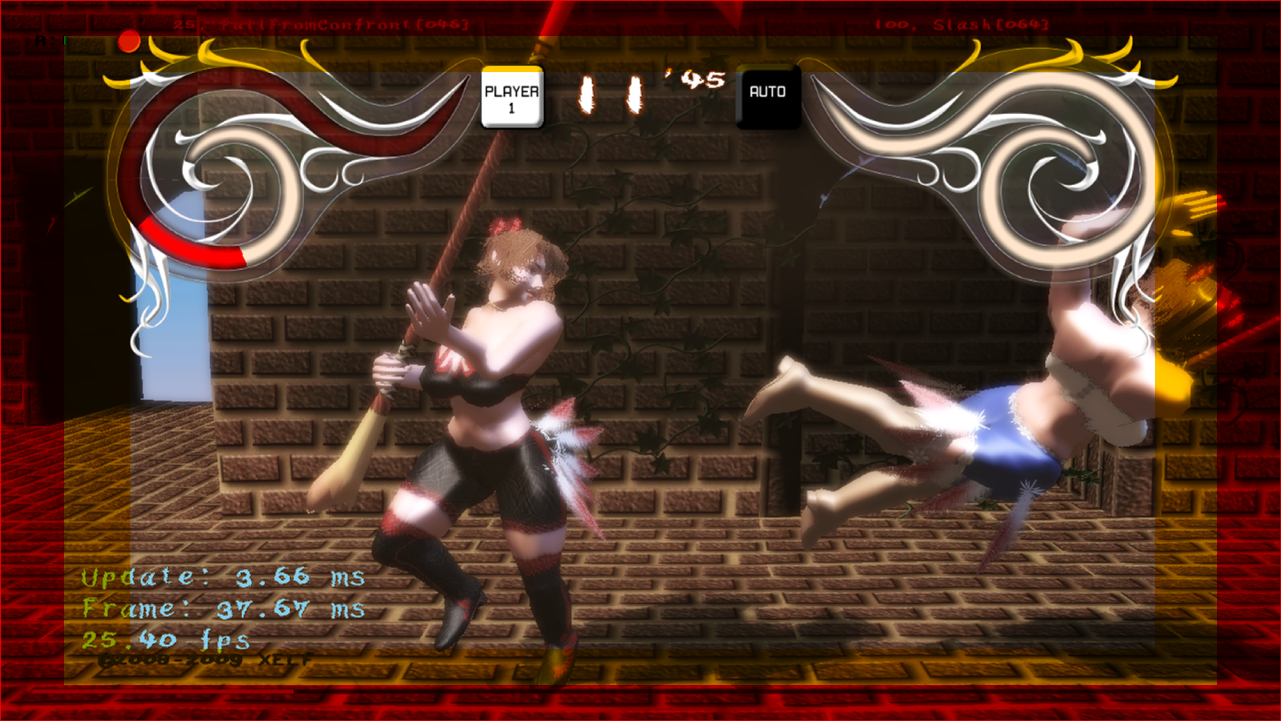 セーフエリア
[コツ] 通信機能
ゲーム開発一般に
「オンラインゲーム」を作るのは「オフラインゲーム」より大変
通信の「遅延」「パケットロス」の対策・ゲームデザイン
「実機」「テストプレイヤー」確保
XNA GSでは
Xbox LIVE用の高水準な通信クラスがある
Microsoft.Xna.Framework.Net名前空間の機能
セッション : NetworkSession
セッションを探す : NetworkSession.Find(…)
セッションに参加する : NetworkSession.Join(…)
パケット : PacketReader, PacketWriter
→比較的アプリケーションの実装は容易になる
Net機能の応用の可能性
「MO」はできる。サーバーのストレージがないので、「MMO」や「ランキング」もどきには、ひねりが必要自動的にセッションを作って、情報交換を行う
[Speaker Notes: ※サーバーのストレージのニーズはあるのだろうか？（クライアントのストレージでは実現困難な用途）]
[コツ] 翻訳
[Speaker Notes: 言語設定を判別する
http://xelf.info/xna/xna.html#%E8%A8%80%E8%AA%9E%E8%A8%AD%E5%AE%9A%E3%82%92%E5%88%A4%E5%88%A5%E3%81%99%E3%82%8B]
[注意点] 表現の基準
ピアレビュー攻略のための開発のコツのまとめ (?)
ピアレビューをスムーズに通過するために→先にあげたようなコツを設計段階で取り入れる
ピアレビューに突然の初登場を避ける→計画的にプレイテストへ投入しピアレビュー的な問題や、未知の不具合がないことを確認してもらう
Xbox LIVEインディーズゲームの可能性
魅力
「家庭用ゲーム機Xbox 360で動く」（一般ユーザーの手が届く場所）「世界にゲームを配信できる」
タイトルのリリース時期
任意。ただし、ピアレビューを通過すること
それを除けば「即売会当日」「発売日の調整」のような制約を受けない
サービス面での対応機能（良い点）
「お試し版」「おすすめ度」「オンライン機能」「アップデート」「アバター描画」
優れたゲームの登場に期待します
ビジネスとしては「XBLA参入のための実績作り」にも
特有の課題
Xbox LIVE インディーズゲームの課題
ピアレビューの仕組みにおいて
日本国内のピアレビューアが不足
スムーズなピアレビュー行程のために
ピアレビューアの数の確保が必要
XBLIGに挑戦するクリエーターが増えること
多くの方がレビューアになって続けられる構造を作る
レビュー基準の安定性
そのとき活動しているレビューアによってレビューのばらつきがある
基準はフォーラムで議論され、ある程度まとめられている
課題
周知方法。公認まとめ場所。まとめ翻訳版
新参者や復帰者がすぐに受容できる形は？
どの程度厳格で、どの程度緩やかであればよいか？
[Speaker Notes: パッケージがピアレビューやプレイテストに提出されるとメールが配信されるようなシステムがあったらどうか？（あるいはTwitterなど）]
Xbox LIVE インディーズゲームの課題(2)
日本国内配信限定のローカルルールはあり得るか？（→世界共通が望ましい）
「発表の場としてローエンドルール」「採算を見込む場としてハイエンドルール」のような分化は可能か？
日本国内でのロイヤリティ受け取りを簡略化できる方法はないか？
[Speaker Notes: ※ここはパネルディスカッション用として、発表本番では飛ばしました。]
「ゲーム」以外のコンテンツは可能か？
ピアレビューが通るものであれば可能
どこまでがXBLIGの枠組みで許容されるか？
「広がる可能性を探りたい」しかし「かけ離れたコンテンツをXBLIGのレビューアがチェックするのもおかしい？」
[近況] 開発中「Dragoon(仮)」
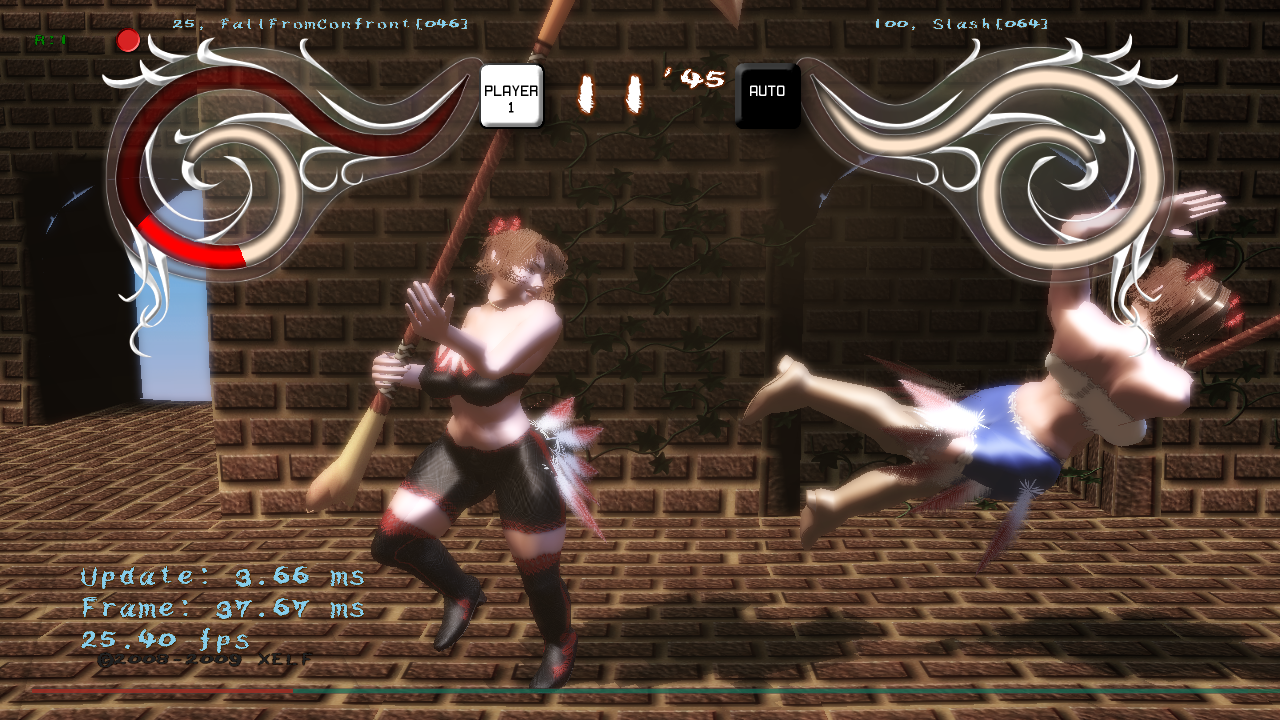 ※初期段階からのプレイ動画をYouTubeにおいていますhttp://www.youtube.com/user/XELFINFO
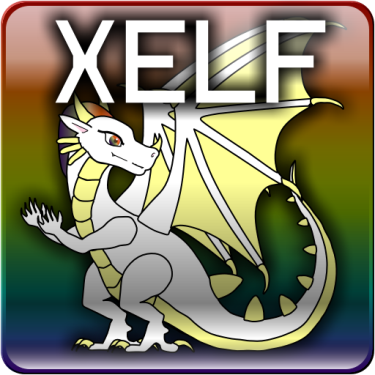 ありがとうございました
http://xelf.info/
http://d.hatena.ne.jp/XELF/
http://twitter.com/xelfia
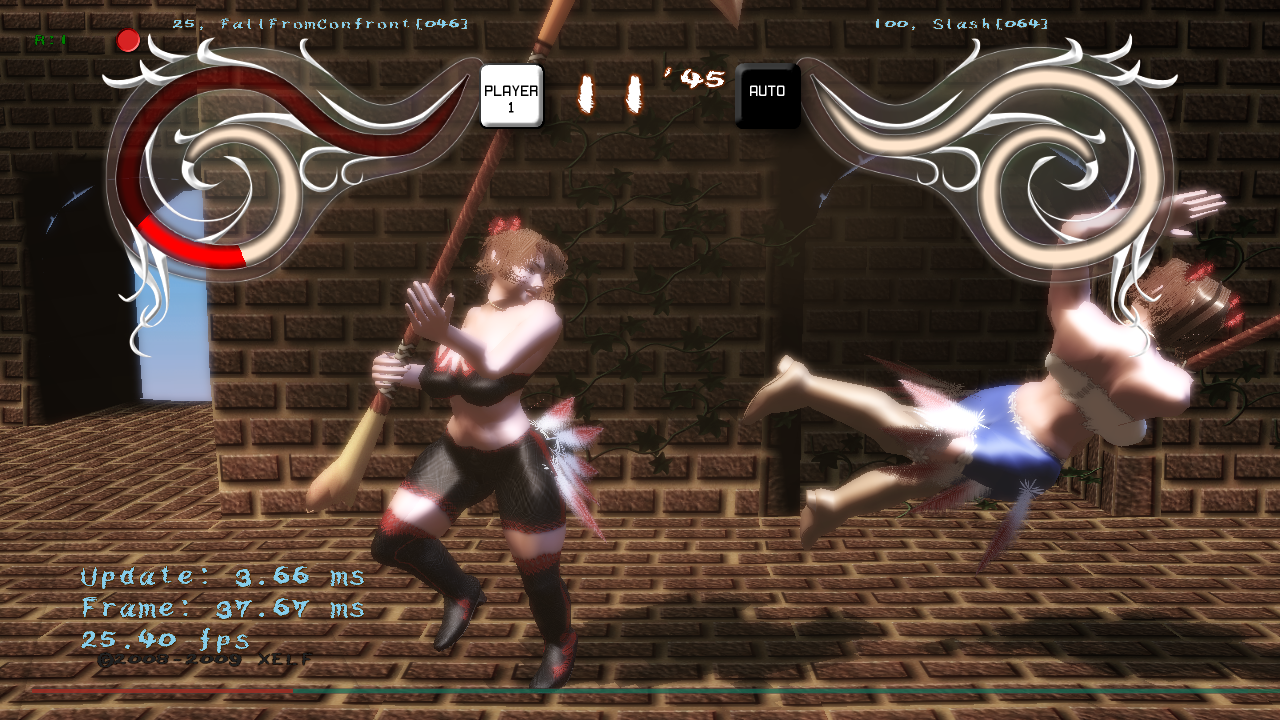 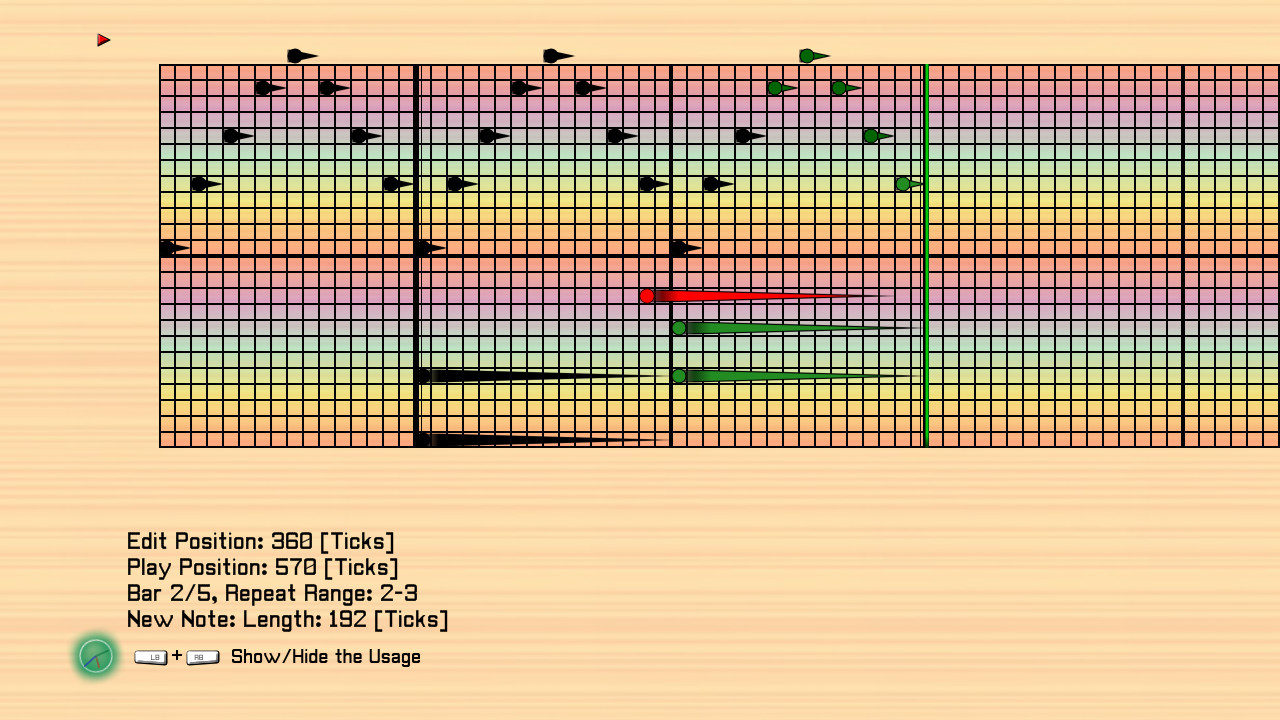 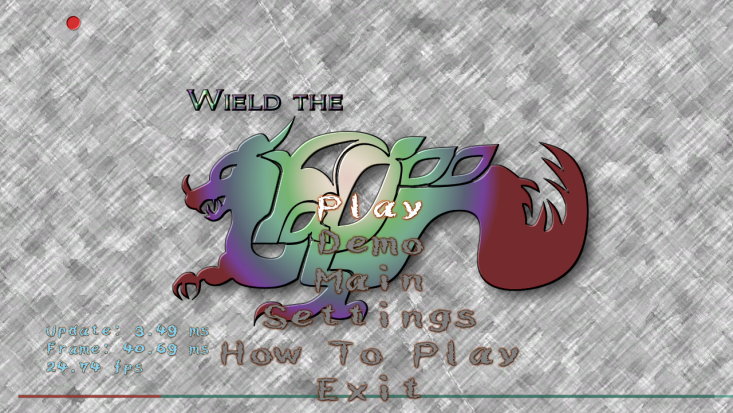 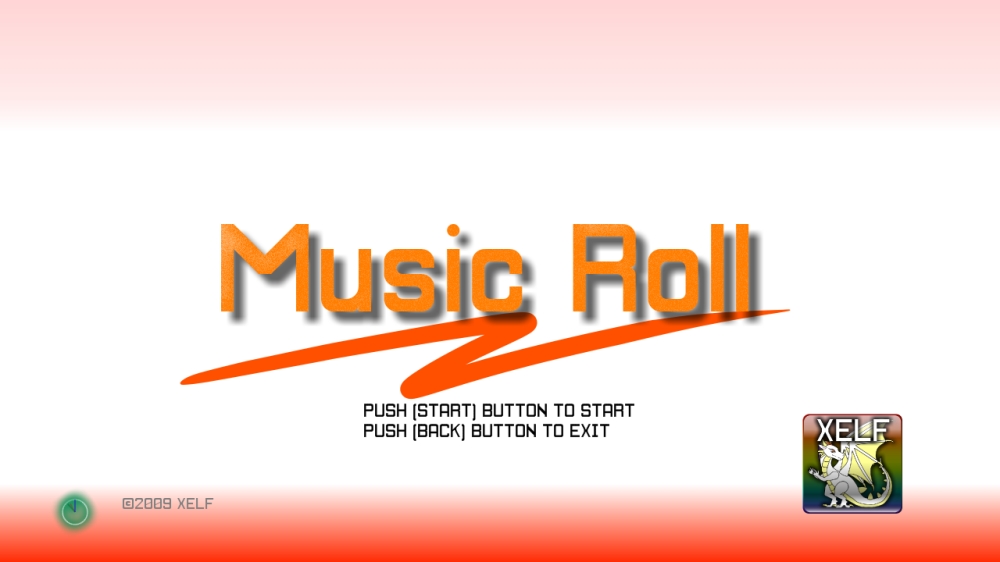